KENDİ YAPTIĞI ARACINI BALON GÜCÜ İLE HAREKET ETTİRME
ÖĞRENCİLER KENDİ ARAÇLARINI KENDİLERİ YAPACAKLARDIR
ÖRNEK ARAÇLAR
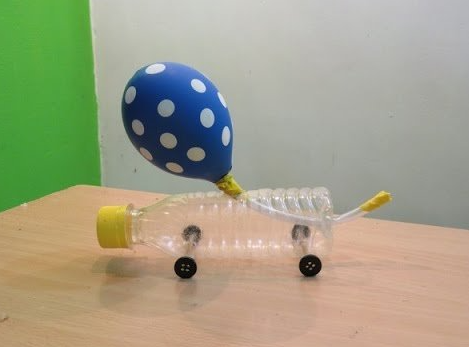 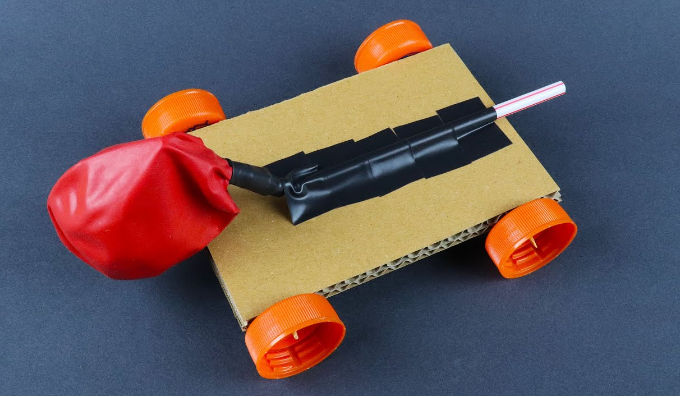 SADECE BALONDAN ÇIKAN HAVANIN HAREKET ENERJİSİNE DÖNÜŞME GÜCÜ KULLANILACAKTIR. HİÇBİR ŞEKİLDE BAŞKA BİR HAREKET ETTİRECEK KUVVET UYGULANMAYACAKTIR.
ÖRNEK ARAÇLAR
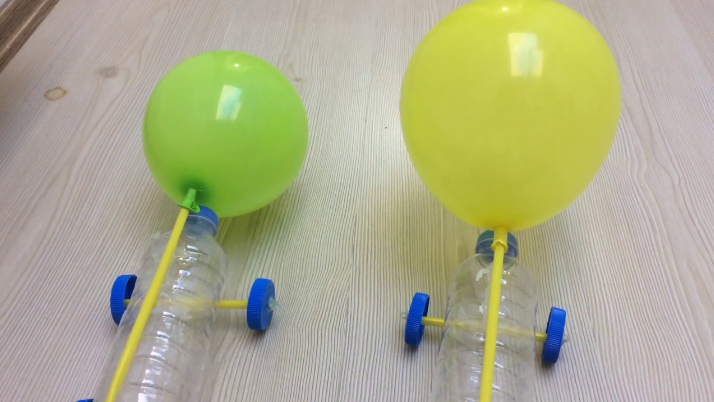 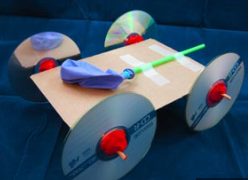 ÖRNEK ARAÇLAR
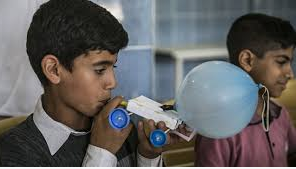 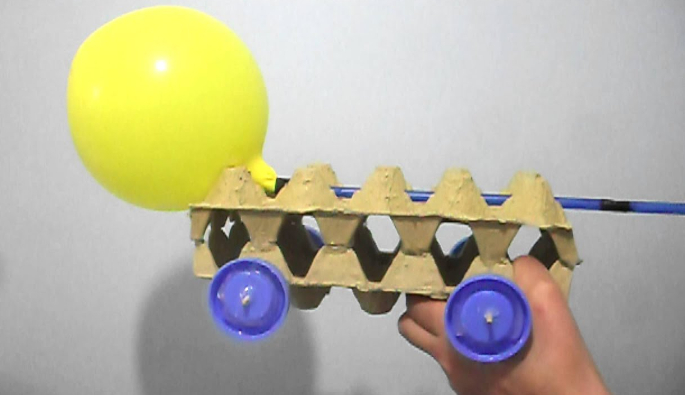 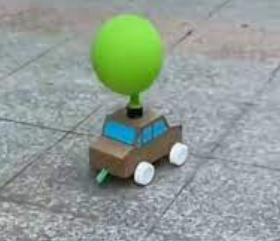 30 METRE MESAFEYİ EN KISA ZAMANDA TAMAMLAYAN ESER YARIŞMAYI KAZANACAKTIR.
ARACI BİTİŞ ÇİZGİSİNİ TAMAMLAYANA KADAR BALONU ŞİŞİRMEYE DEVAM EDECEKTİR.
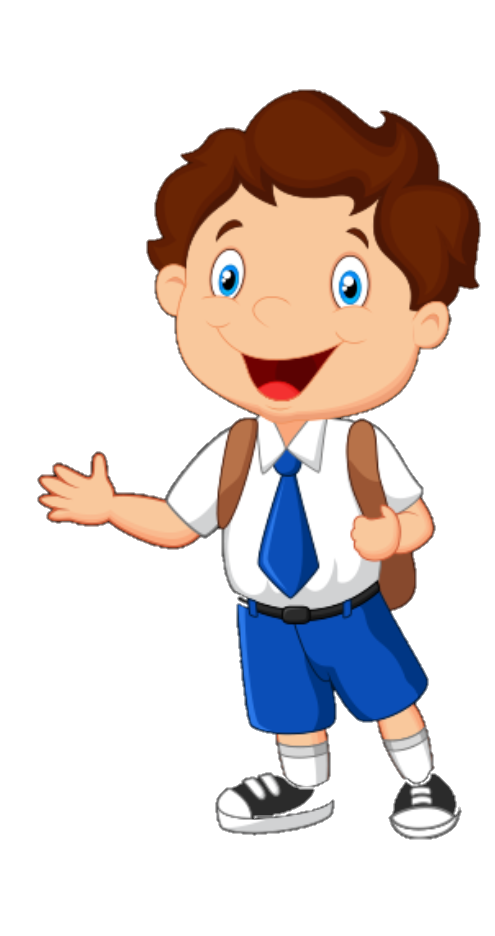 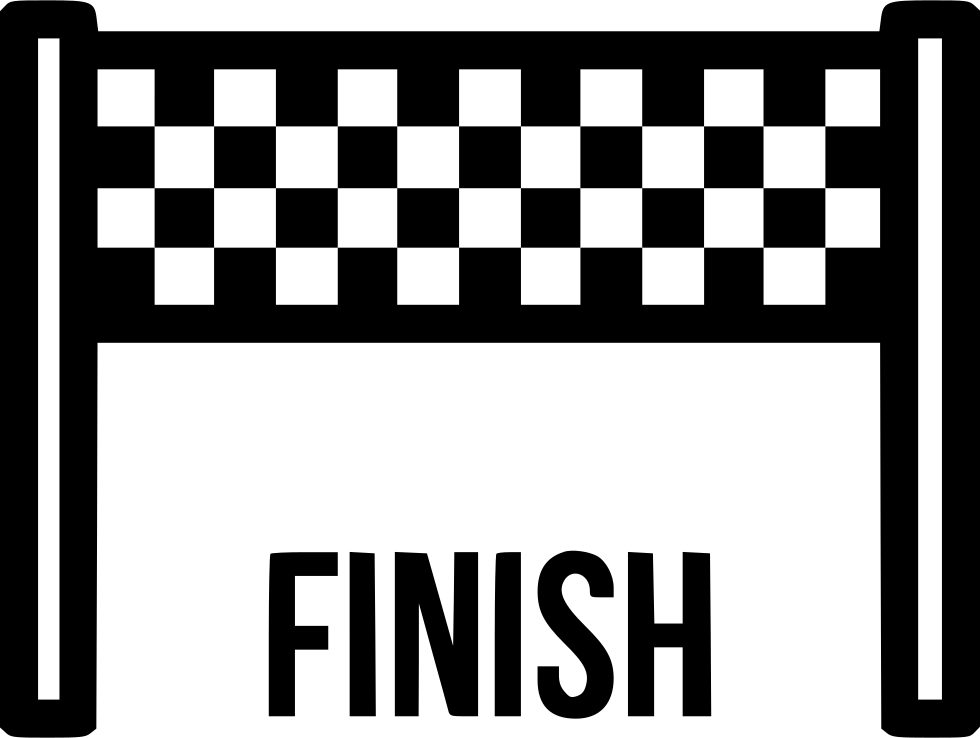 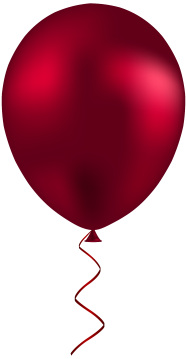 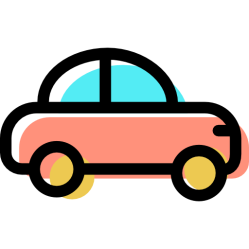